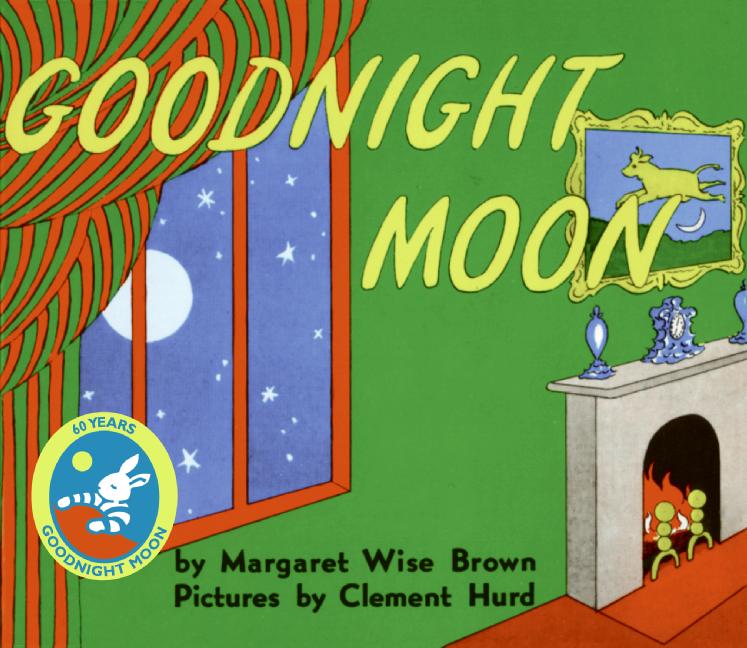 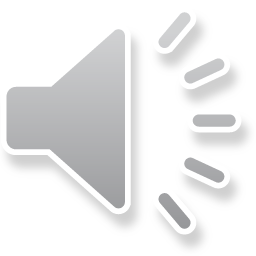 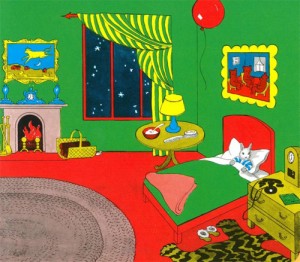 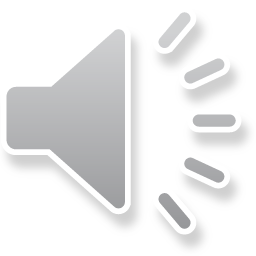 In the great green room
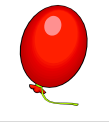 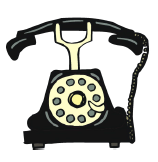 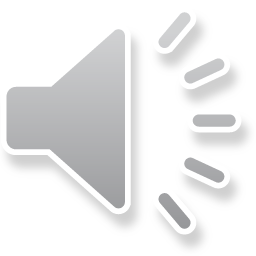 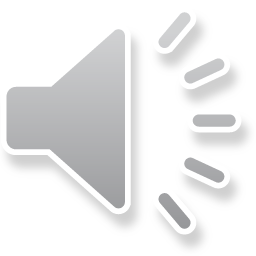 There was a telephone      And a red balloon
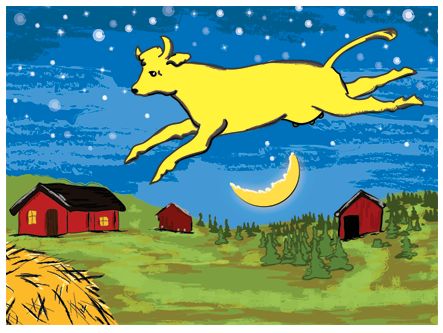 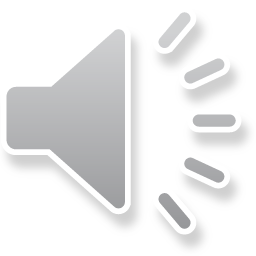 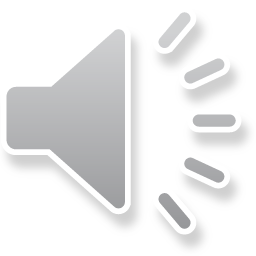 And a picture of the cow jumping over the moon
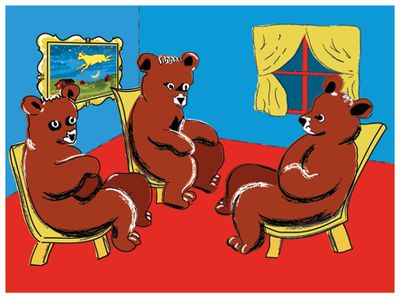 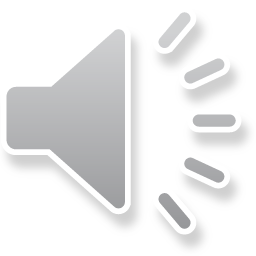 And there were three little bears sitting on chairs
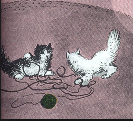 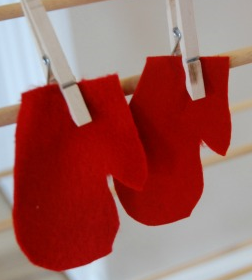 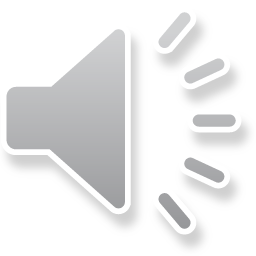 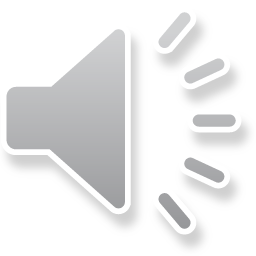 And two little kittens   And a pair of mittens
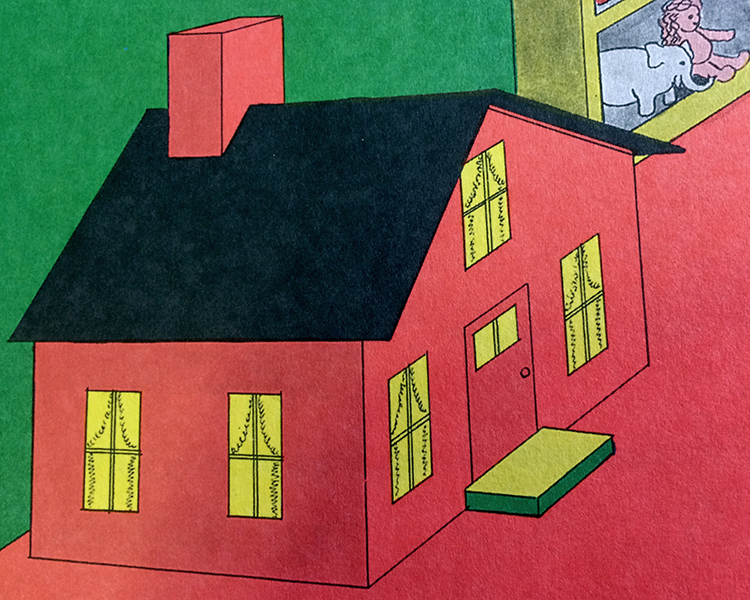 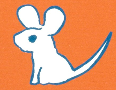 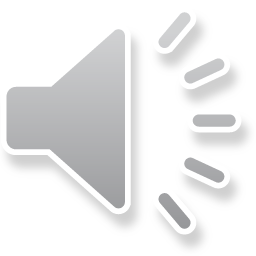 And a little toyhouse      And a young mouse
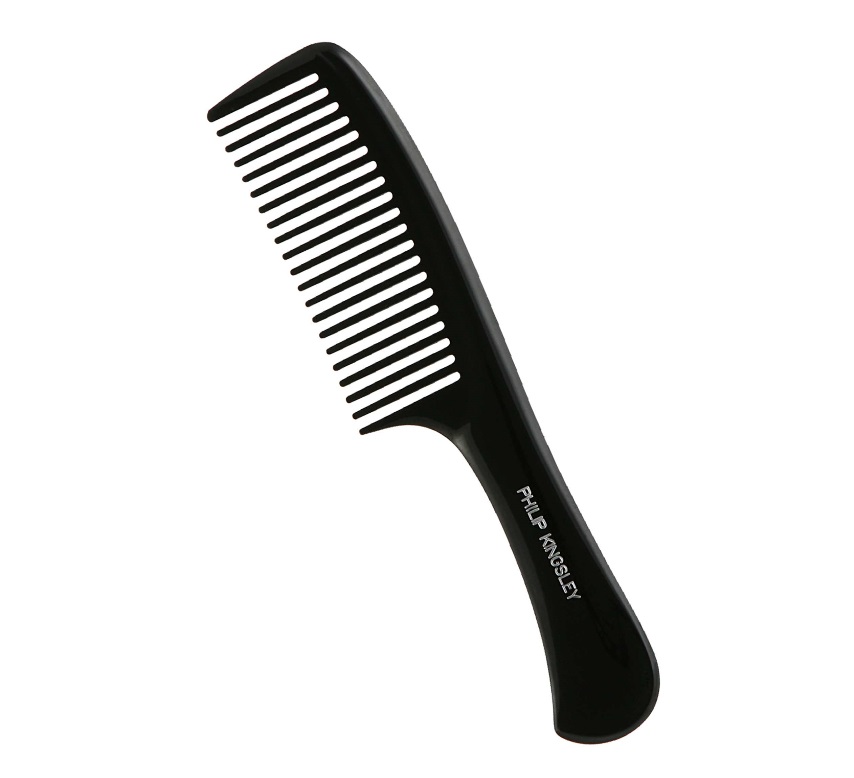 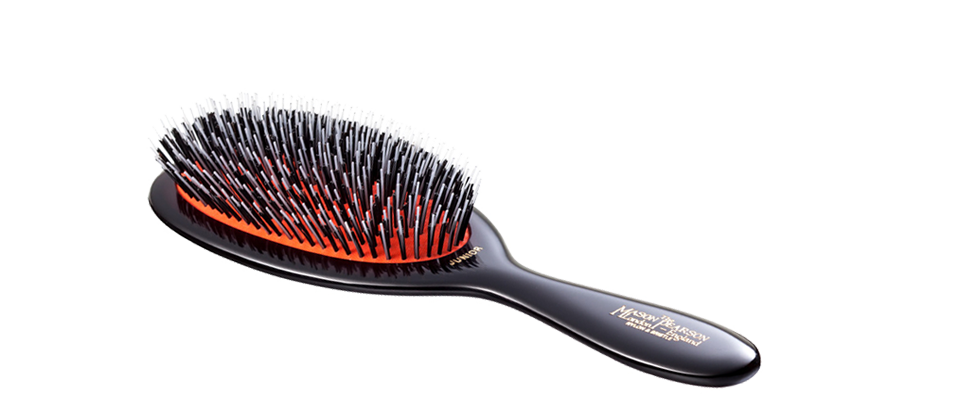 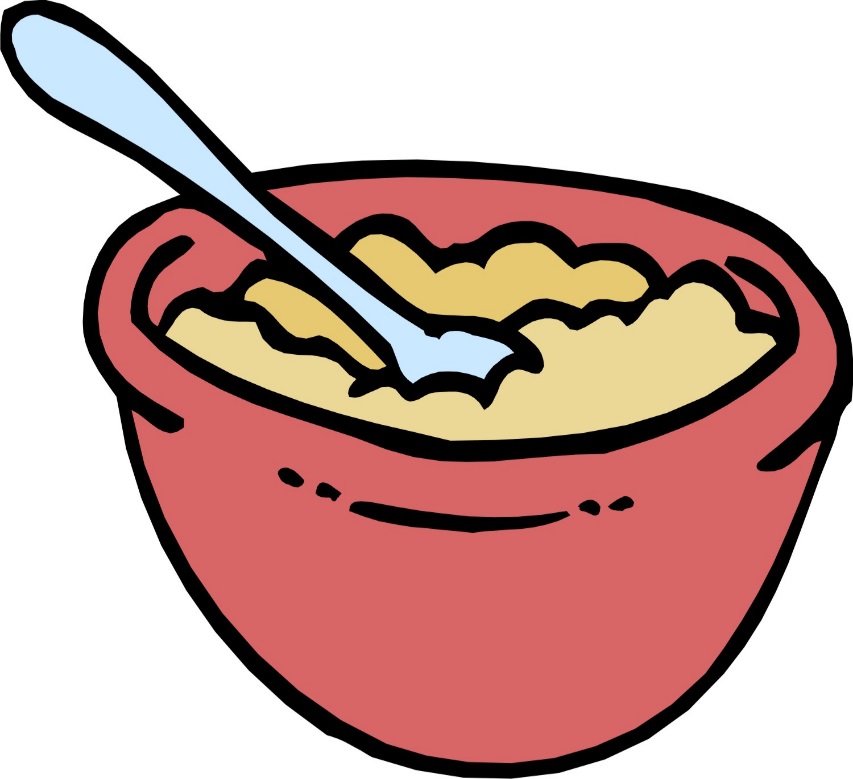 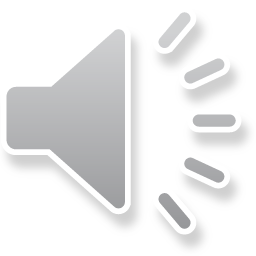 And a comb and a brush and a bowl full of mush
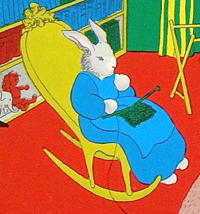 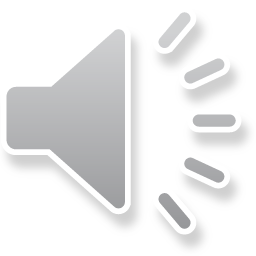 And a quiet old lady who was whispering “hush”
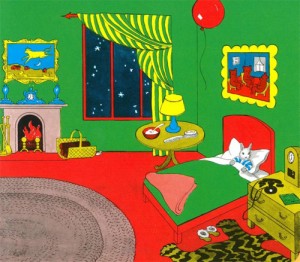 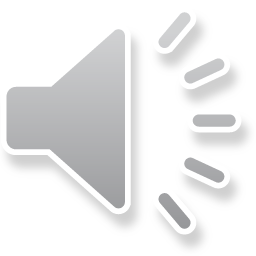 Goodnight room
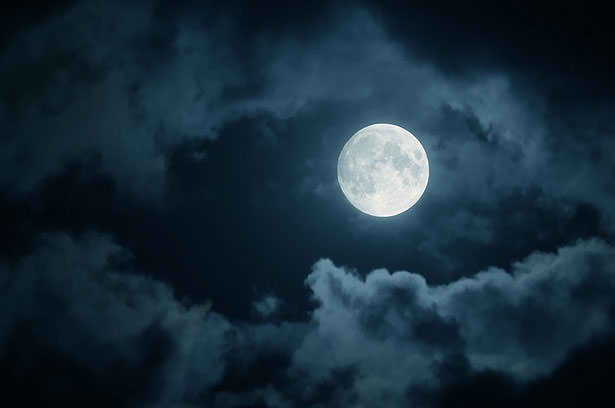 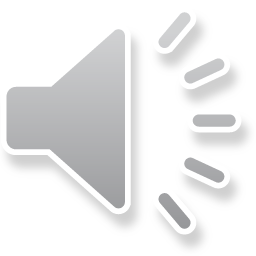 Goodnight moon
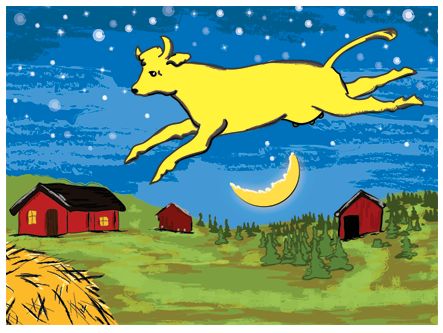 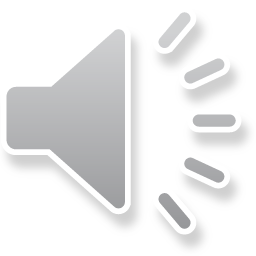 Goodnight cow jumping over the moon
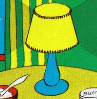 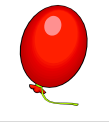 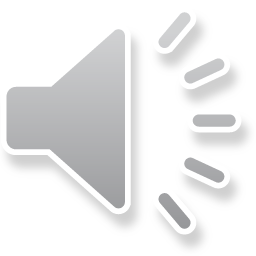 Goodnight light          And the red balloon
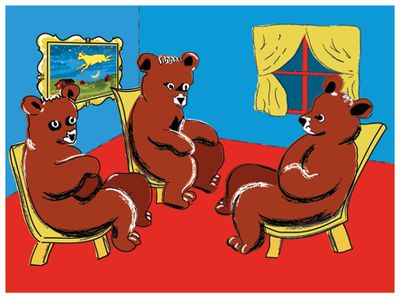 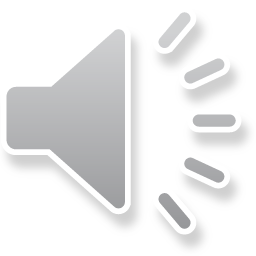 Goodnight bears Goodnight Chairs
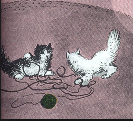 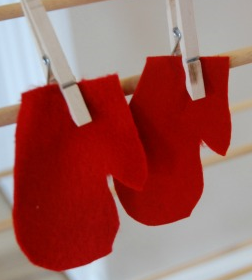 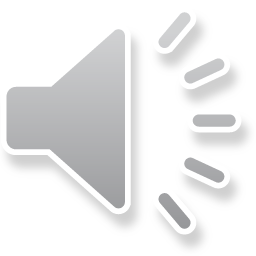 Goodnight kittens And goodnight mittens
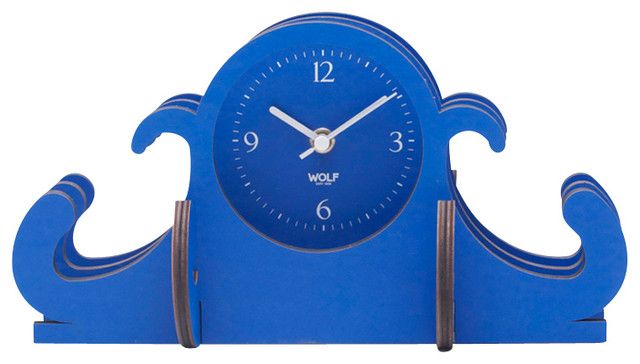 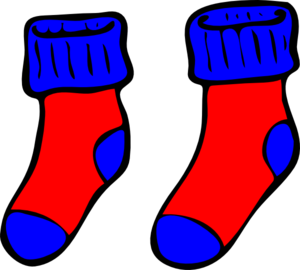 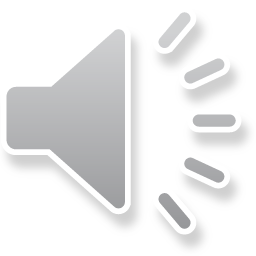 Goodnight clocks          And goodnight socks
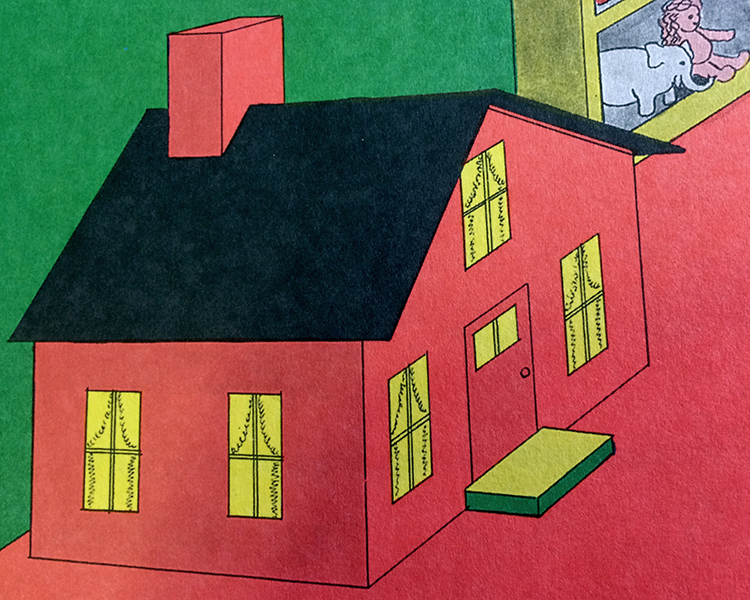 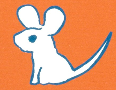 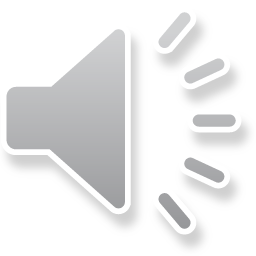 Goodnight little house  And goodnight mouse
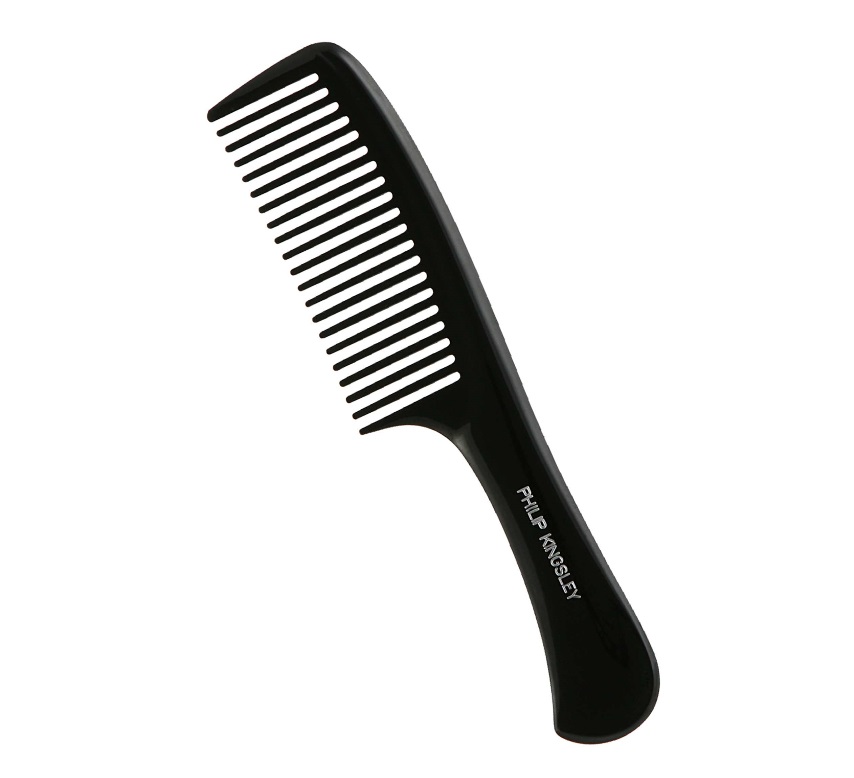 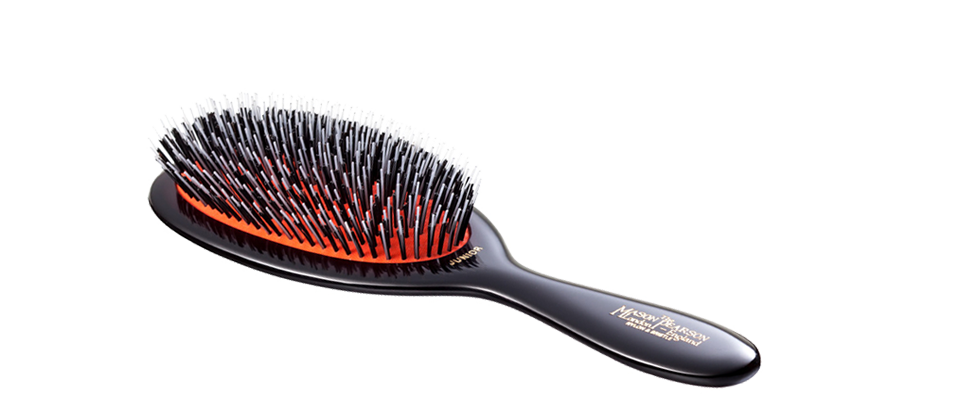 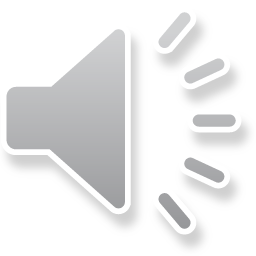 Goodnight comb         And goodnight brush
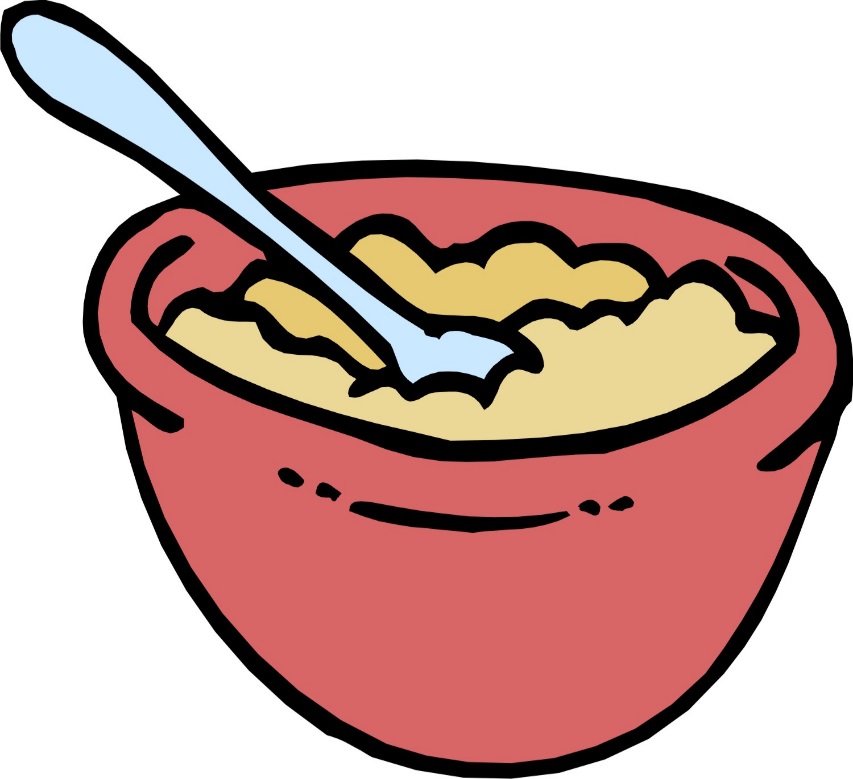 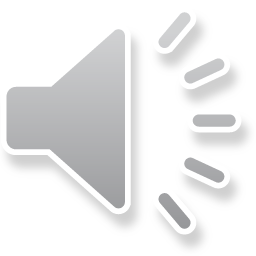 Goodnight nobody           Goodnight mush
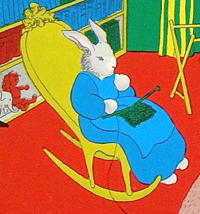 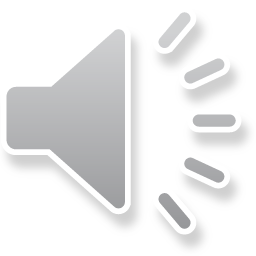 And goodnight to the old lady whispering “hush”
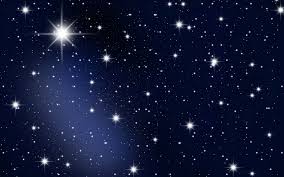 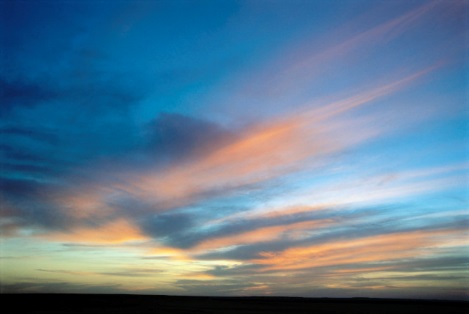 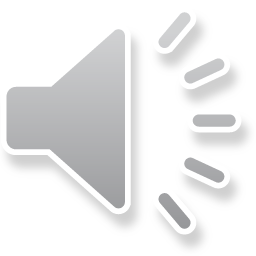 Goodnight stars                     Goodnight air
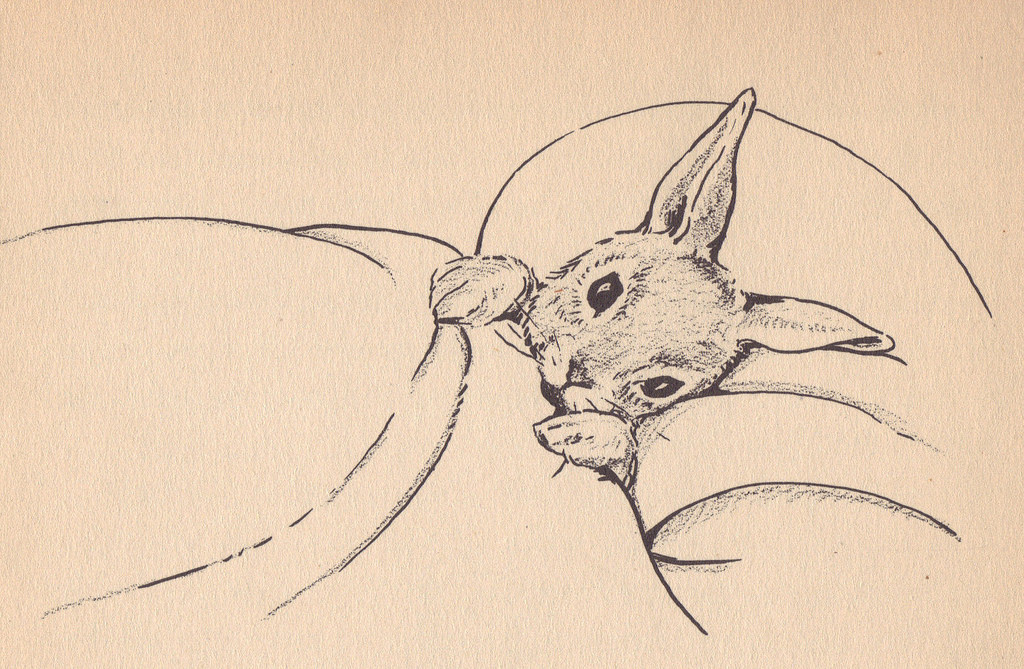 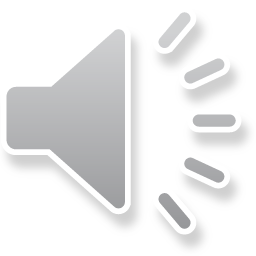 Goodnight noises everywhere